La Base d’Adresse Nationale
Mise en œuvre départementale
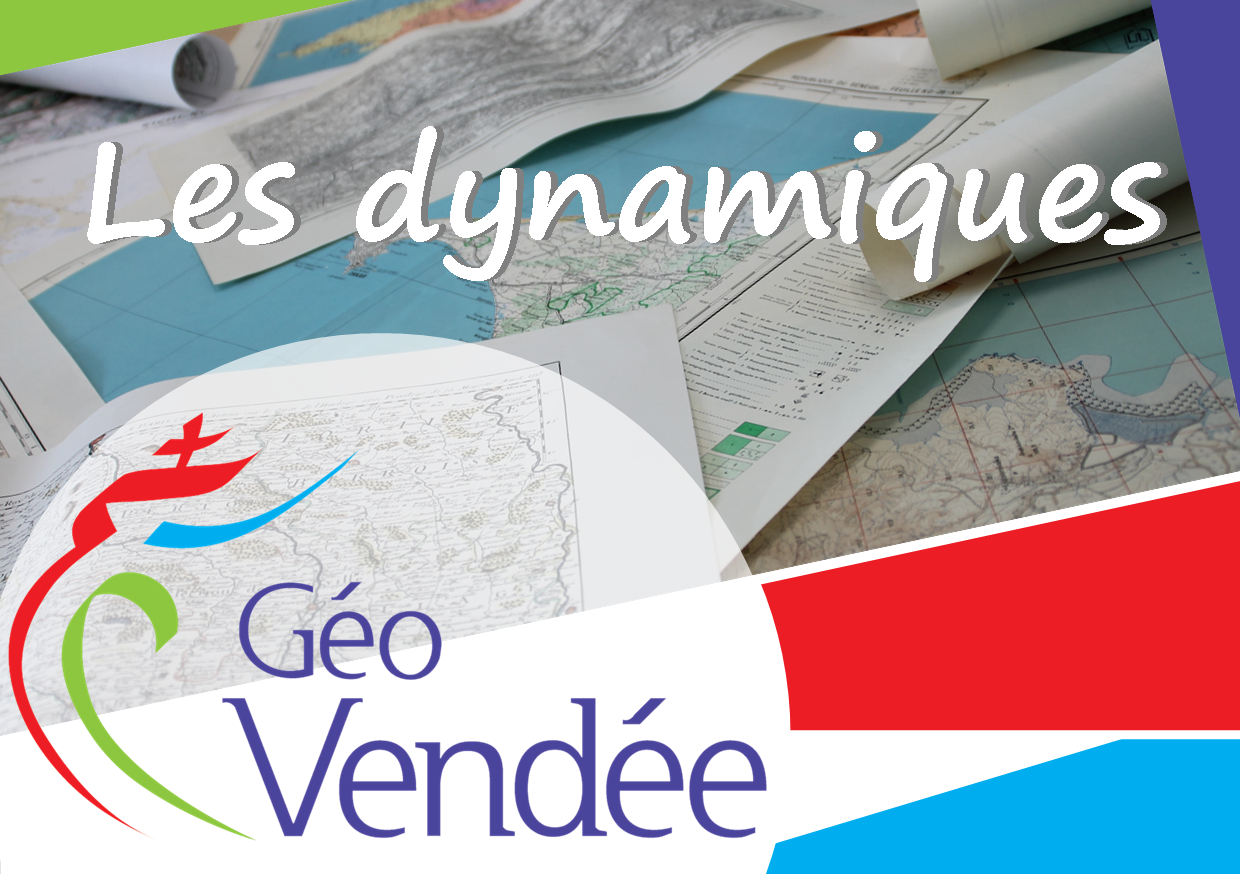 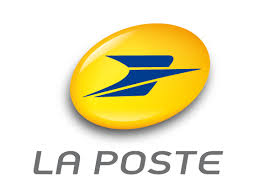 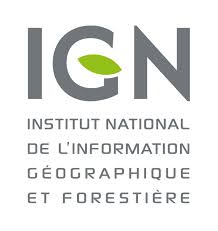 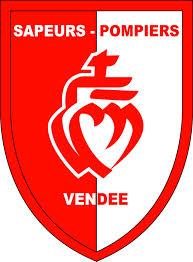 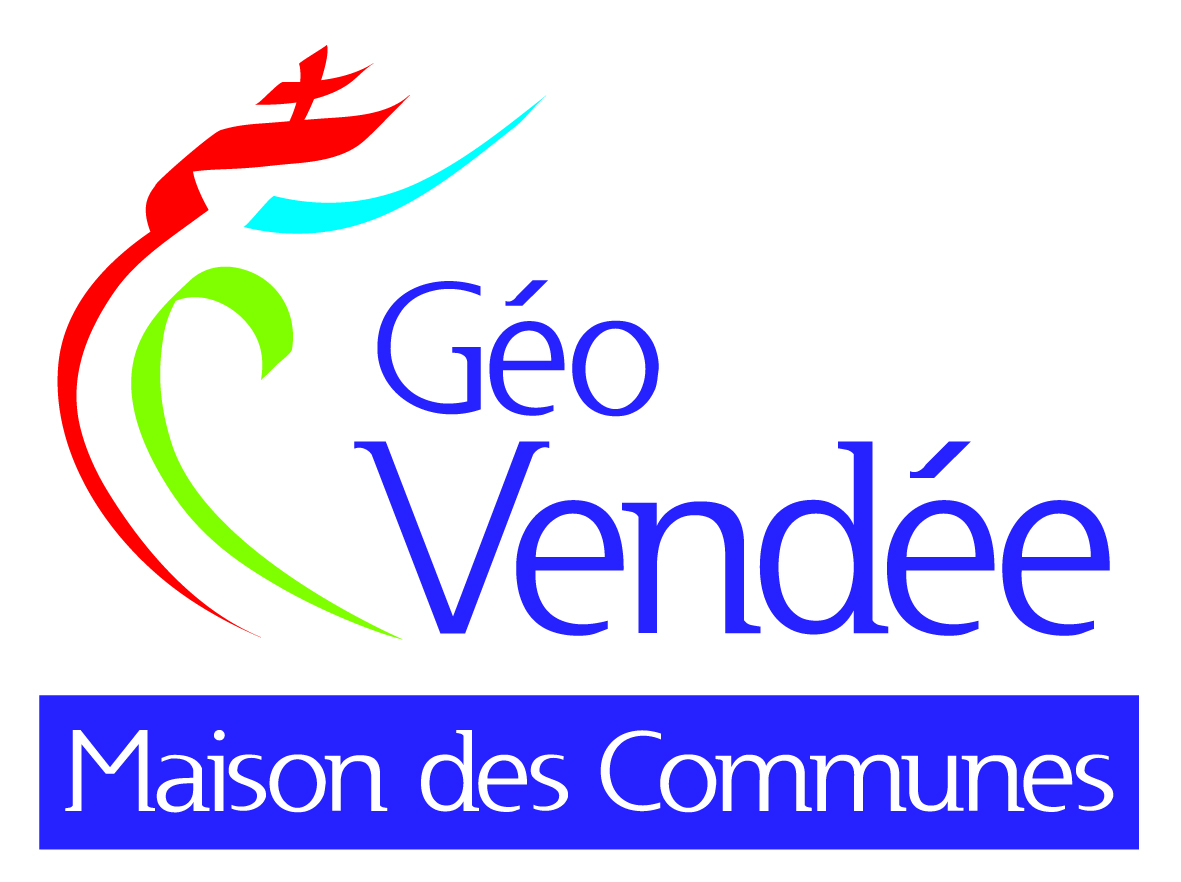 UN PARTENAIRE ESSENTIEL DE L’ADRESSE
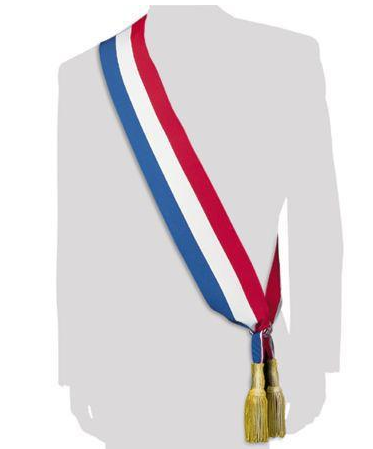 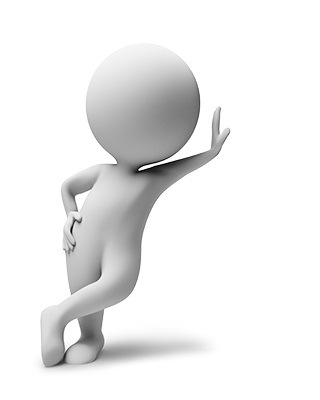 Les Mairies
unique source de création de l’adresse.

L’AMPCV fait partie du Comité de Pilotage de la BAN.
Base Adresse Nationale
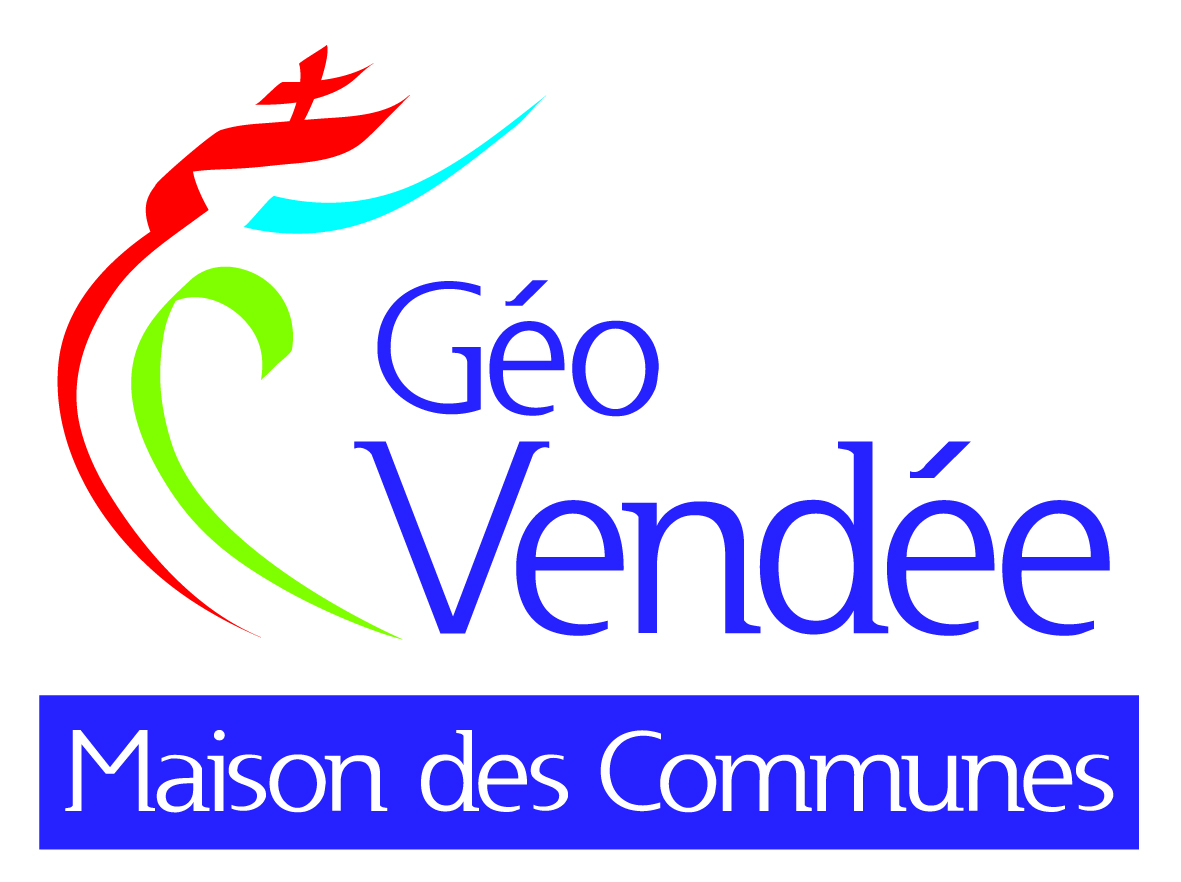 Optimiser l’adresse ?
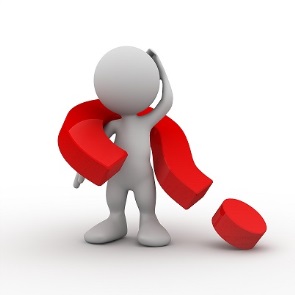 Quels avantages pour mon territoire?
Sécurité
Accéder plus vite sur le lieu de l’intervention pour les services publics
    (SDIS, Police, SAMU, EDF, GDF…)
Services économique
Rapidité et précision :
 pour livraisons à domicile
 services à la personne
Déploiement de la fibre optique
Notoriété
Etre localisable avec précision simplement par son adresse postale
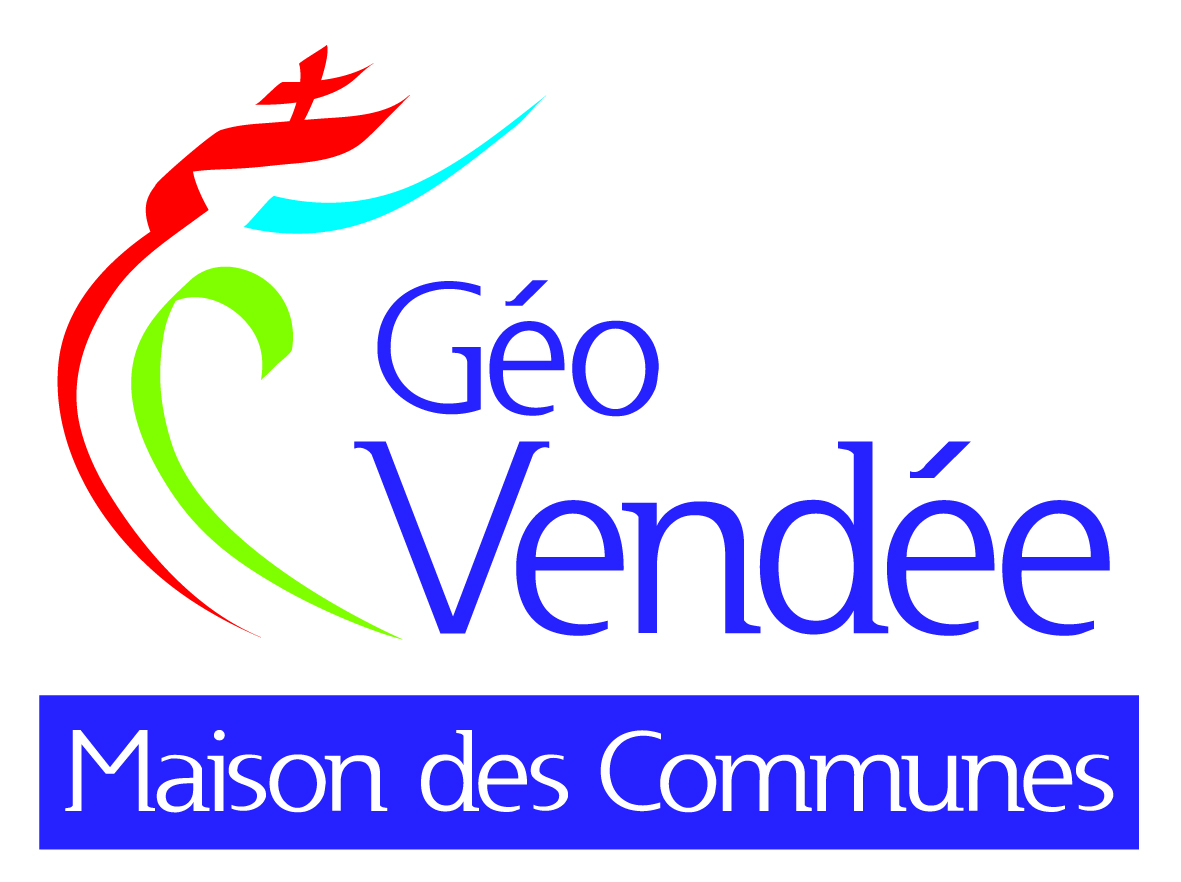 L’adresse en Vendée
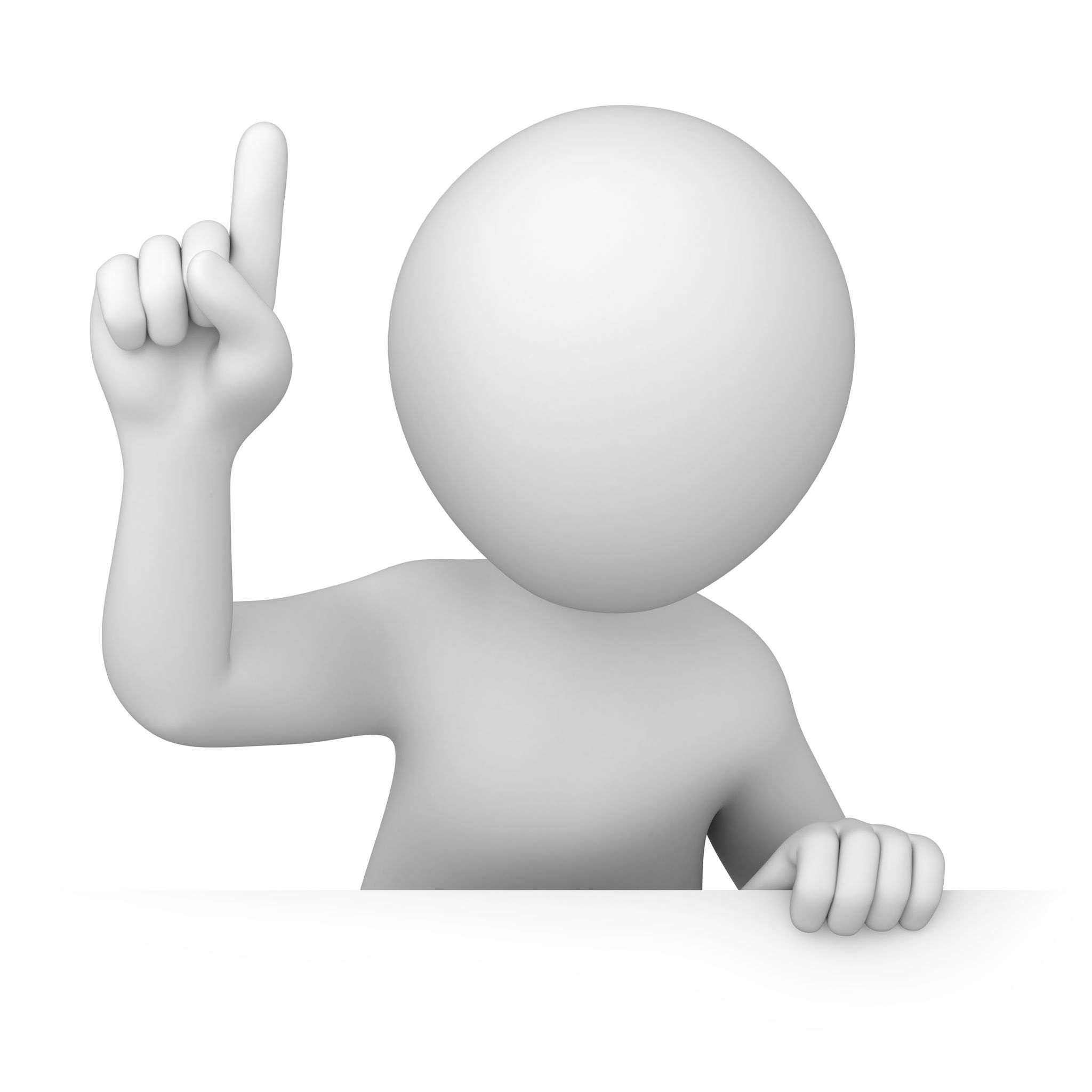 Depuis 2006, la gestion de l’adresse en Vendée a évoluée !
2010 :
Etat des lieux en Vendée
 356 270 adresses
 dont
 310 350 sont identifiées
 Soit  un taux de 87,10%
2009 : Signature d’une convention tripartite    	d’utilisation de la BD adresse de l’IGN.
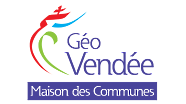 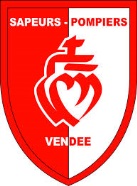 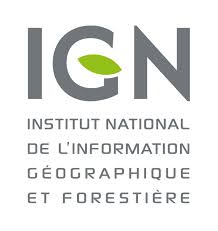 2006 : Géo Vendée met en place un formulaire de déclaration 	d’adresse pour les communes sur www.geovendee.fr
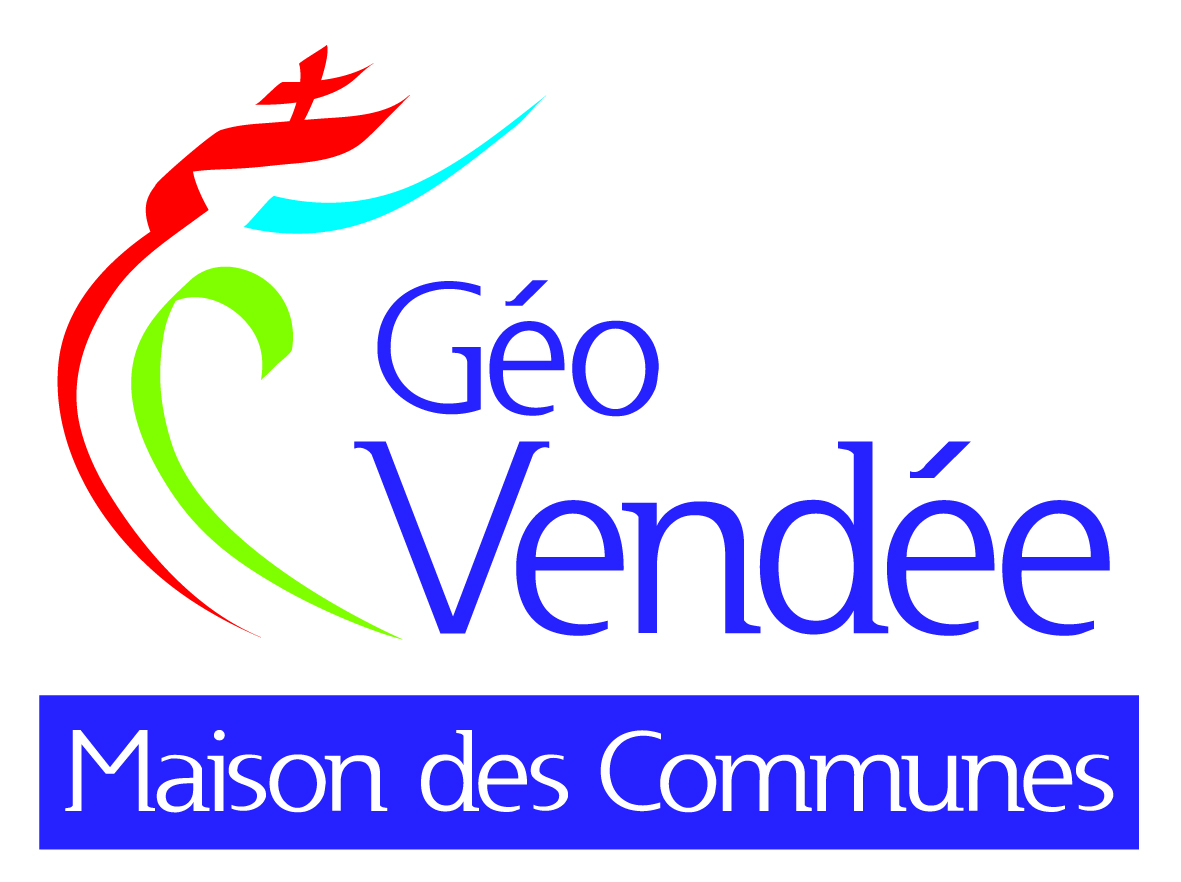 L’adresse en Vendée
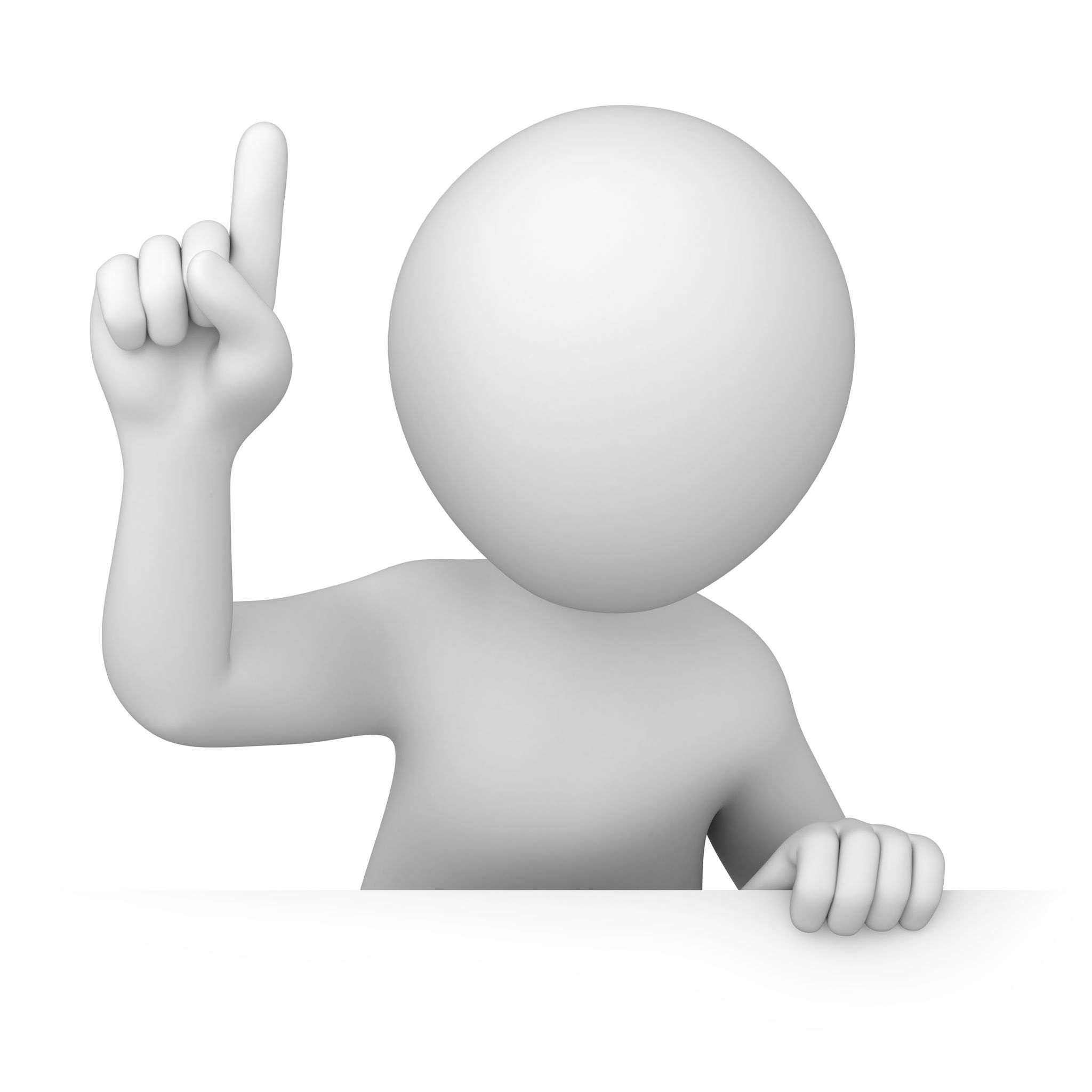 Optimisation de l’adresse avec la poste
2015 : 385 309 adresses
 dont
349 382 sont identifiées
Soit  un taux de 90,70%

35 927 adresses
 restent à identifier
et
 à numéroter.
2011 : Signature d’une convention entre la poste et Géo Vendée
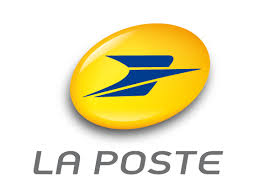 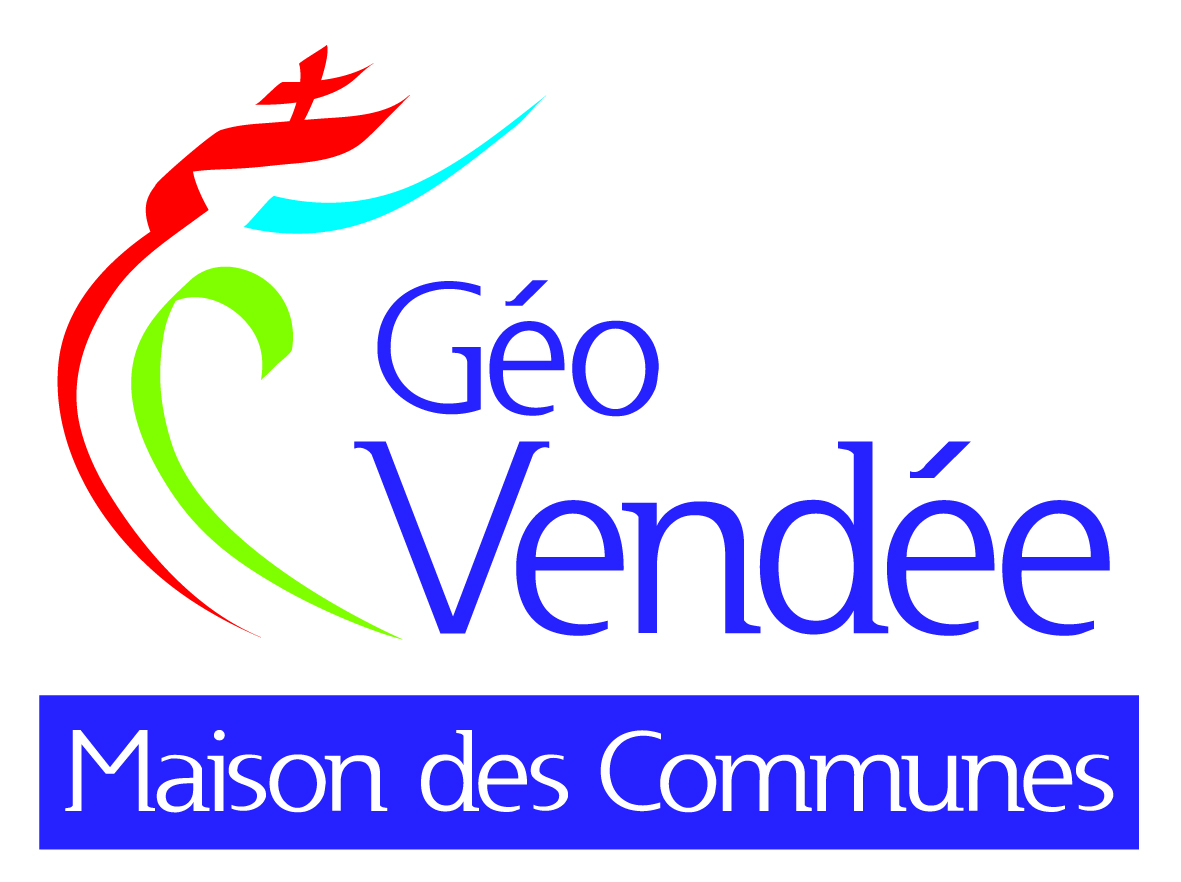 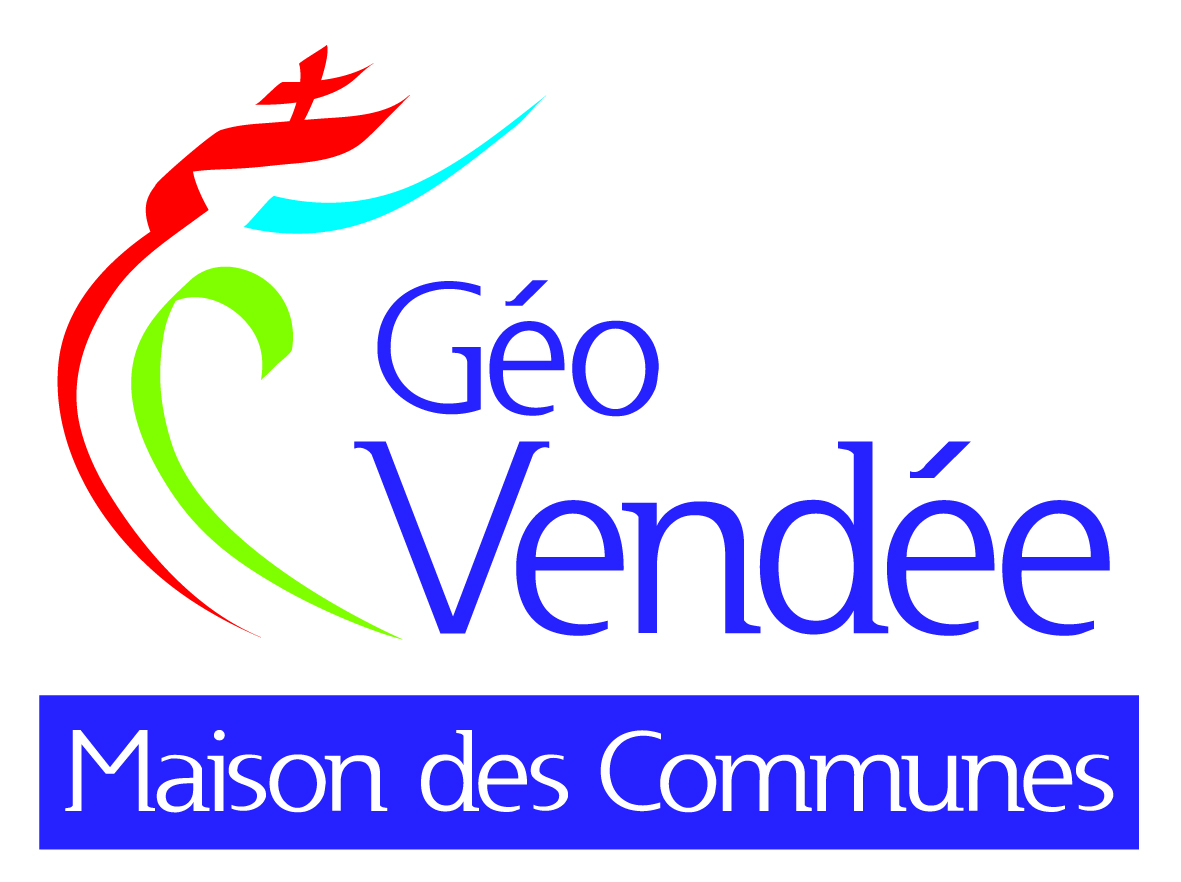 Organisation départementale actuelle
Gestion des accès
Catalogue
Informations
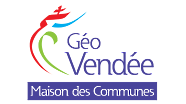 Utilisation du formulaire de déclaration d’adresse 
par les Communes et EPCI
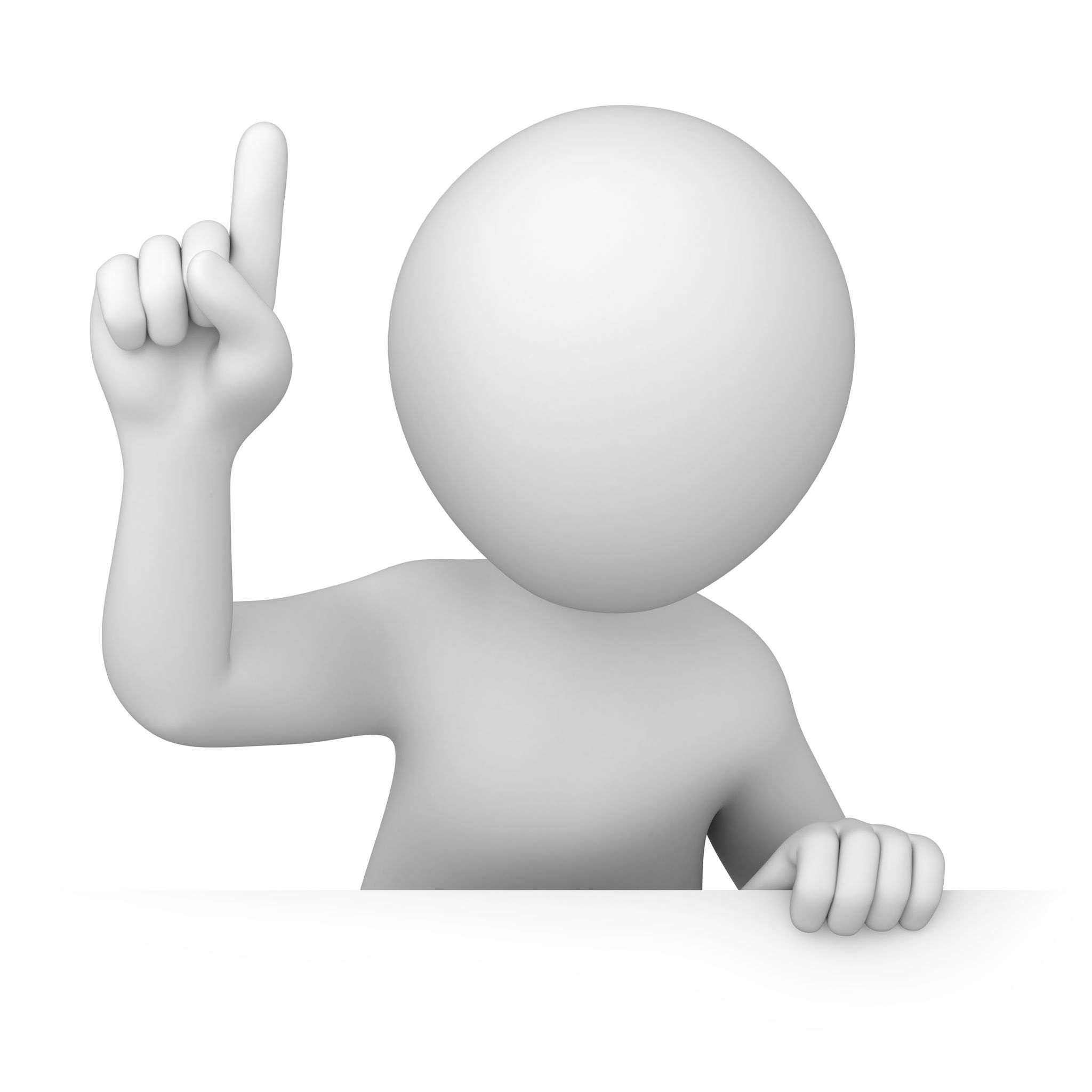 Une organisation départementale opérationnelle
PORTAIL Géo Vendée
WWW.geovendee.fr
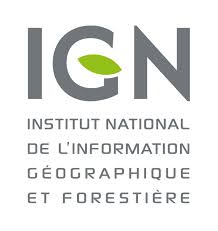 Transfert des adresses déclarées
 au travers du portail www.geovendee.fr
 vers les partenaires de Géo Vendée
Diffusion
annuelle de la BD adresse
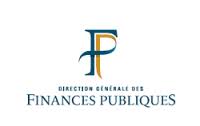 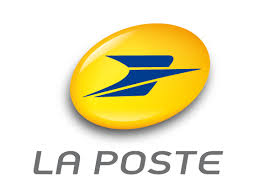 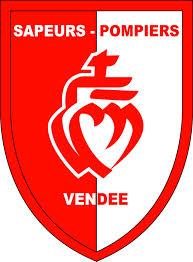 BD adresse
IGN
Base adresse de la poste
Base adresse de la DGFIP
Base adresse du SDIS
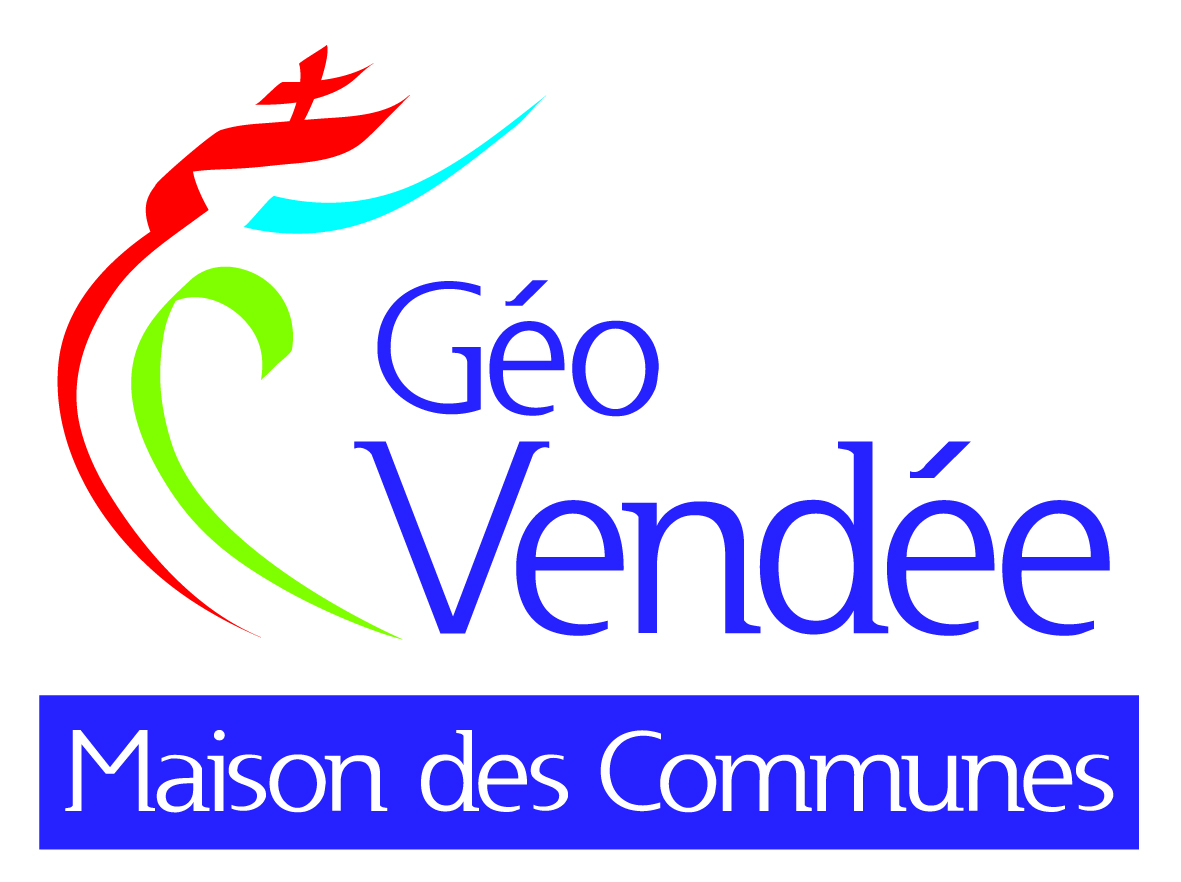 Organisation départementale actuelle
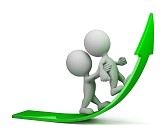 Malgré tout...
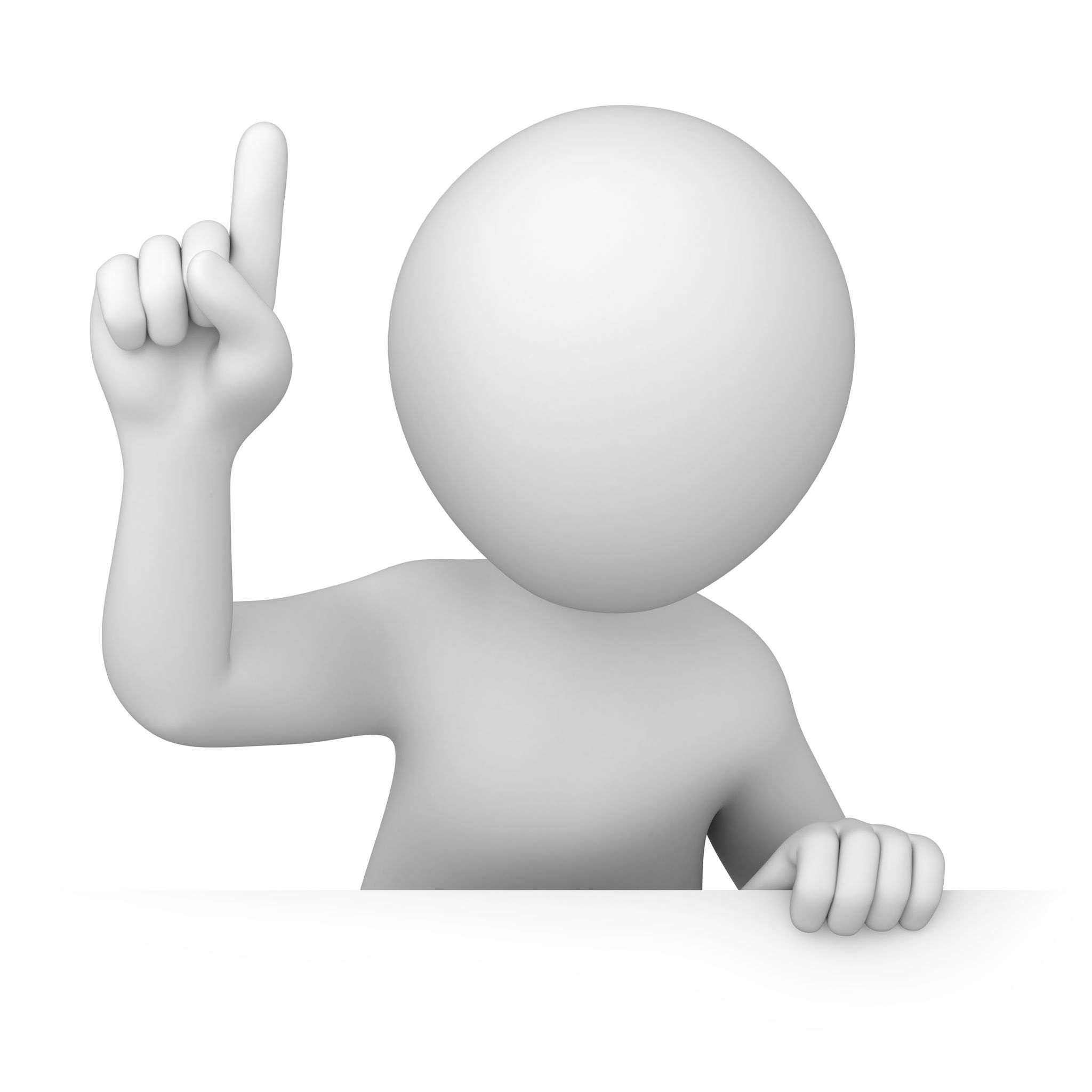 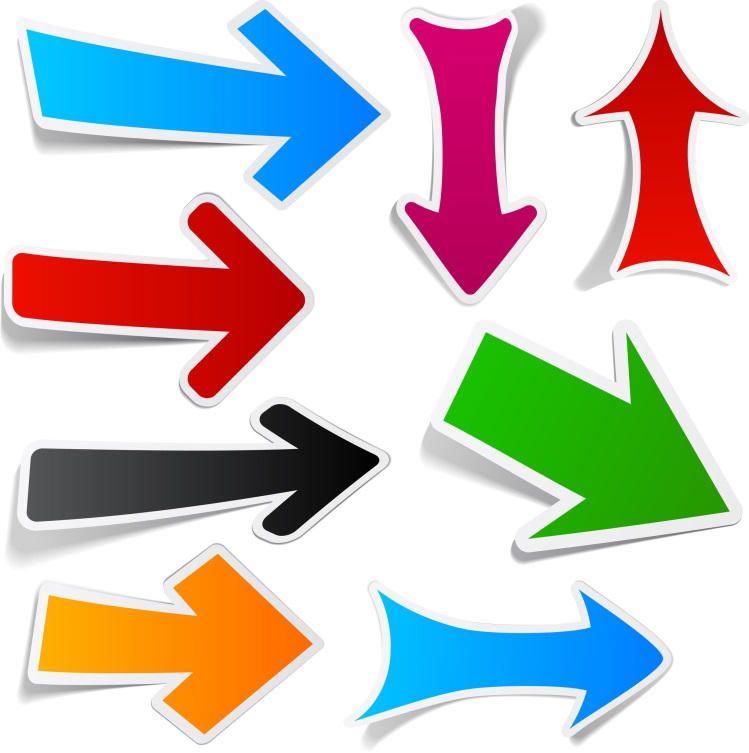 Plusieurs bases de données adresses coexistent sur le département
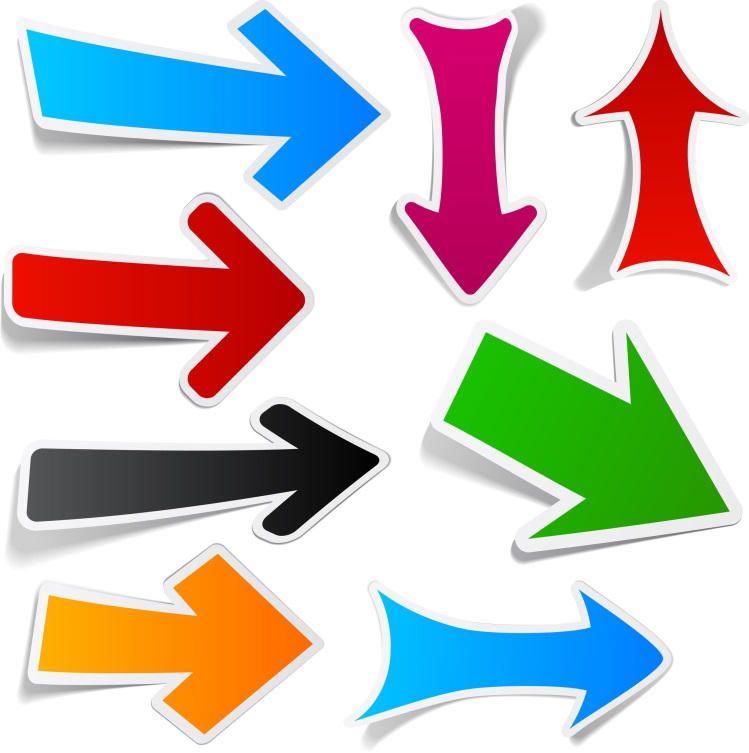 La mise à jour de la BD adresse IGN est annuelle, et le besoin de gestion de l’adresse est quotidien
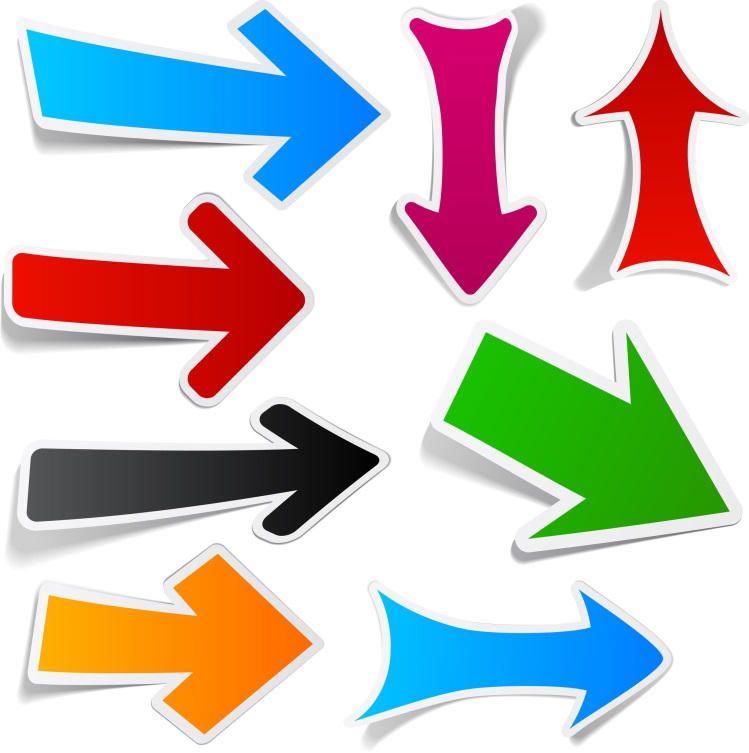 Les bases de données GPS ne sont pas alimentées par cette organisation départementale
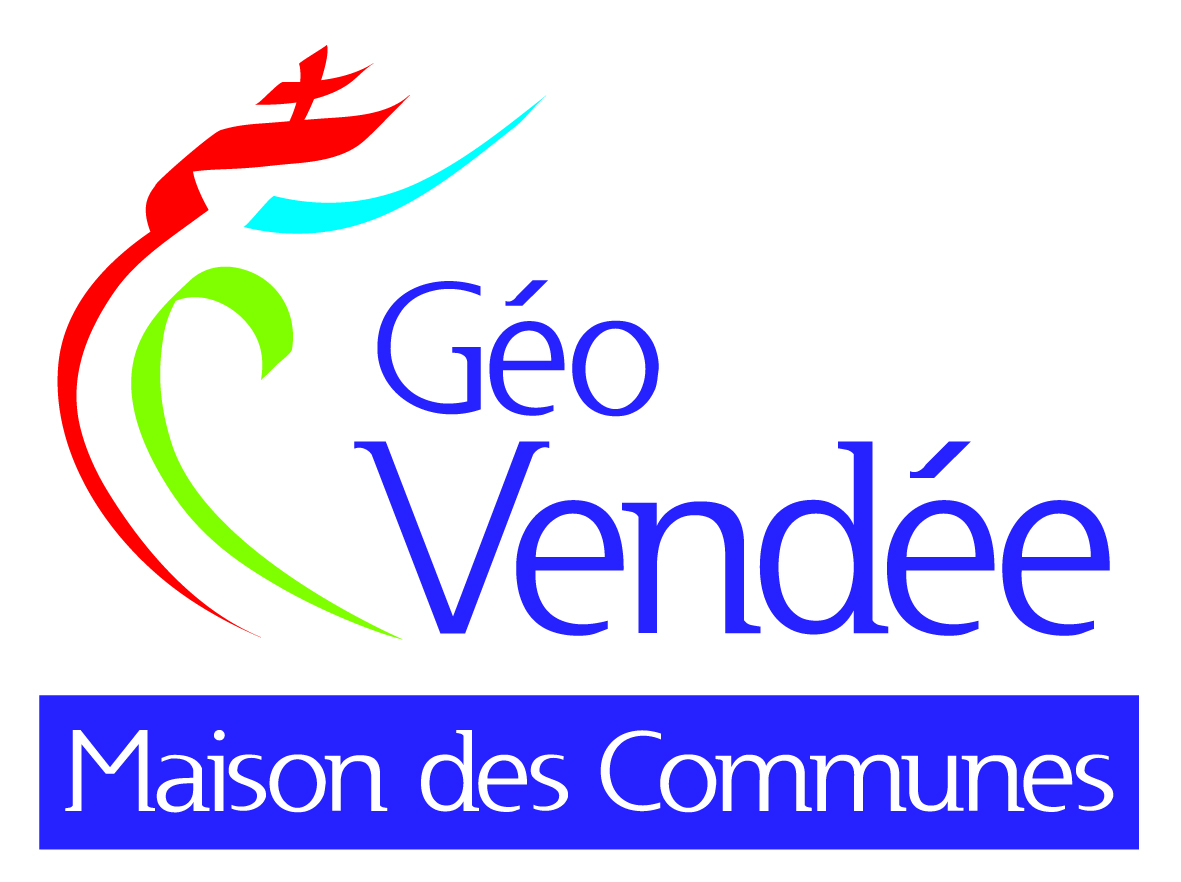 Evolution nationale de la gestion de l’adresse
Le 15 avril 2015, 
Officialisation de la première
 Base Adresse Nationale (BAN) collaborative française gratuite
Collaboration
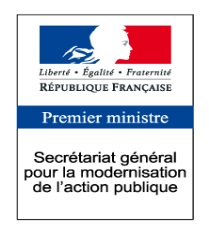 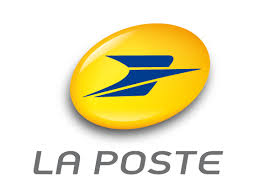 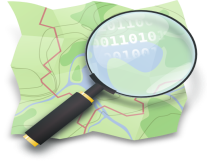 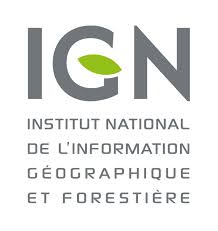 Open Street Map
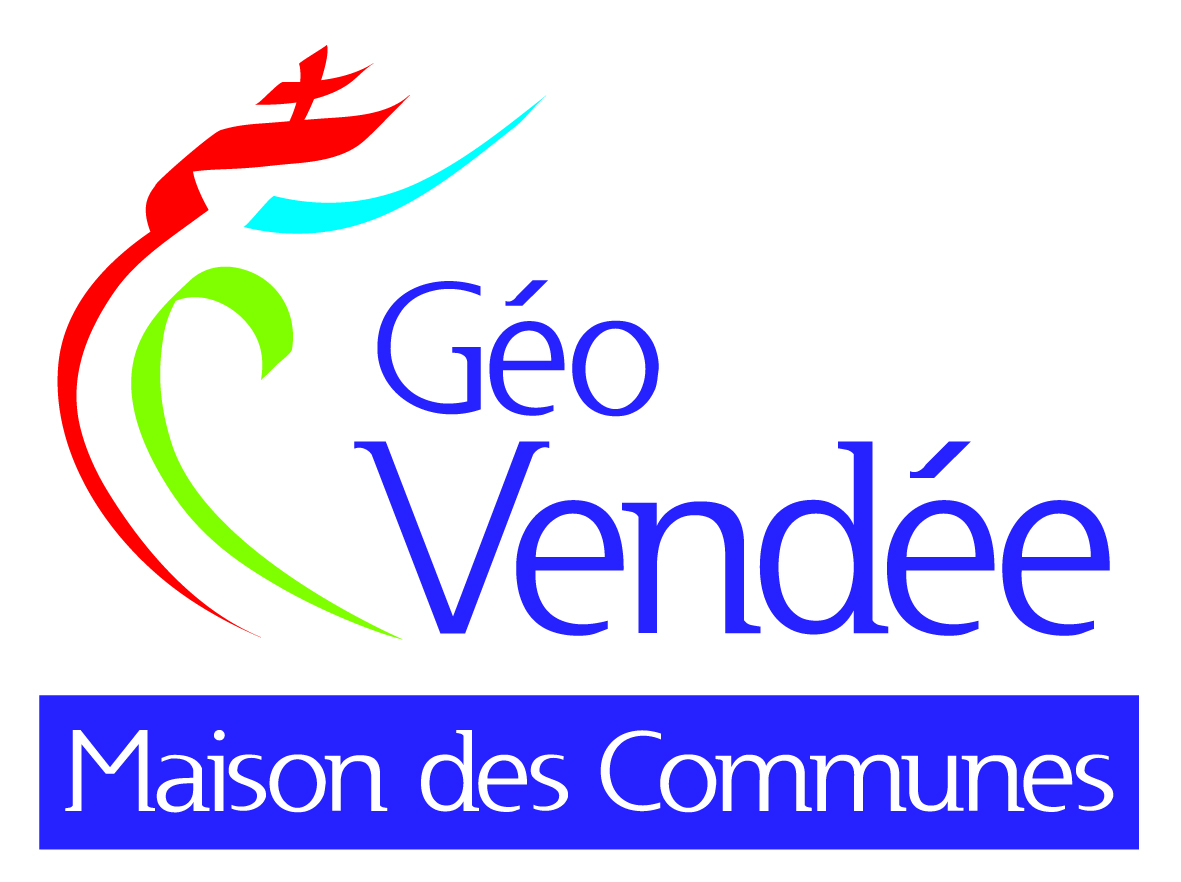 Evolution nationale de la gestion de l’adresse
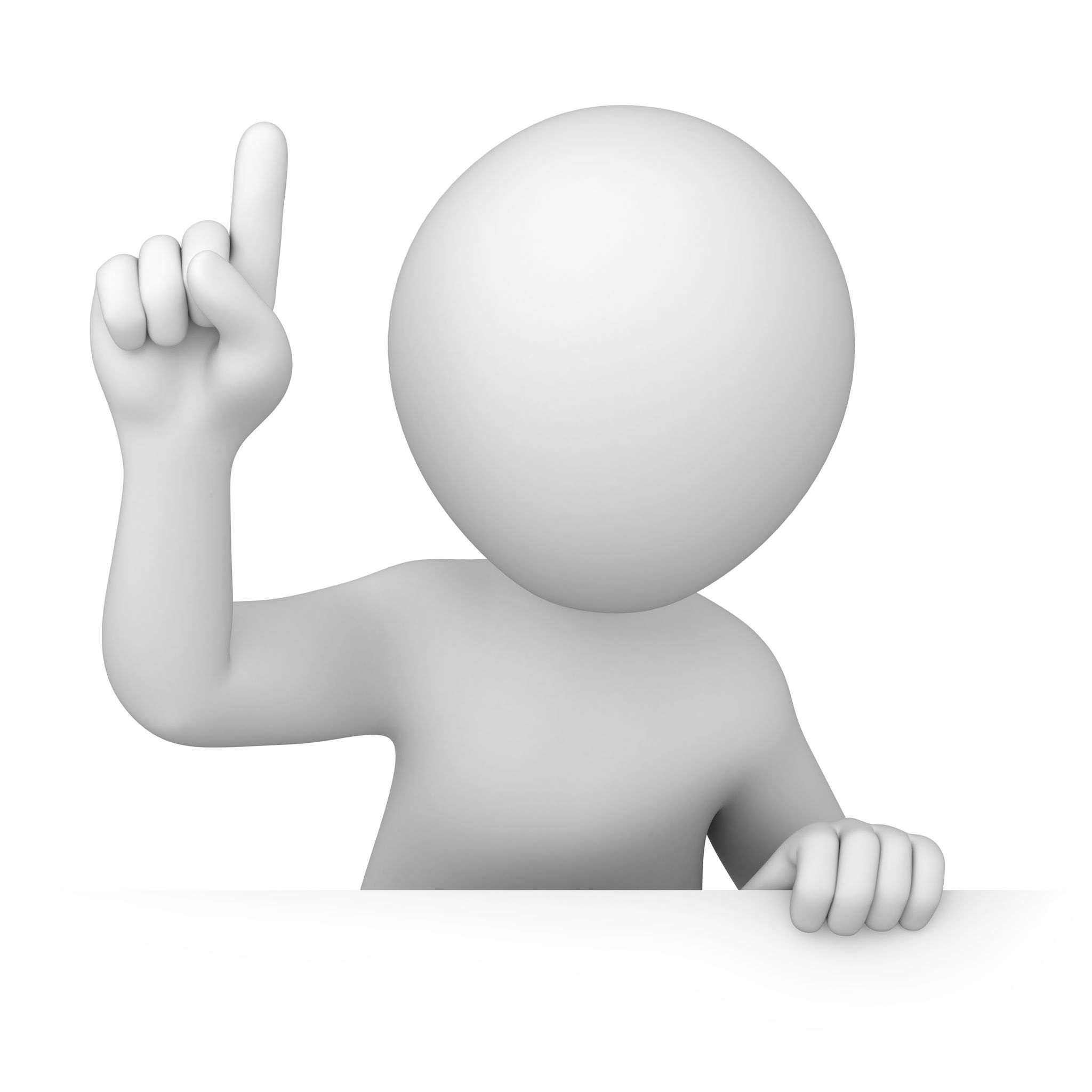 Création du guichet 
Adresse unique
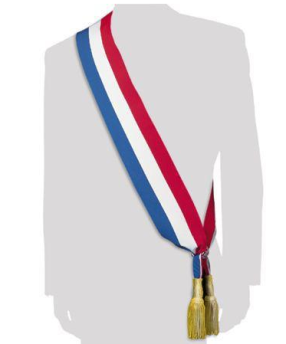 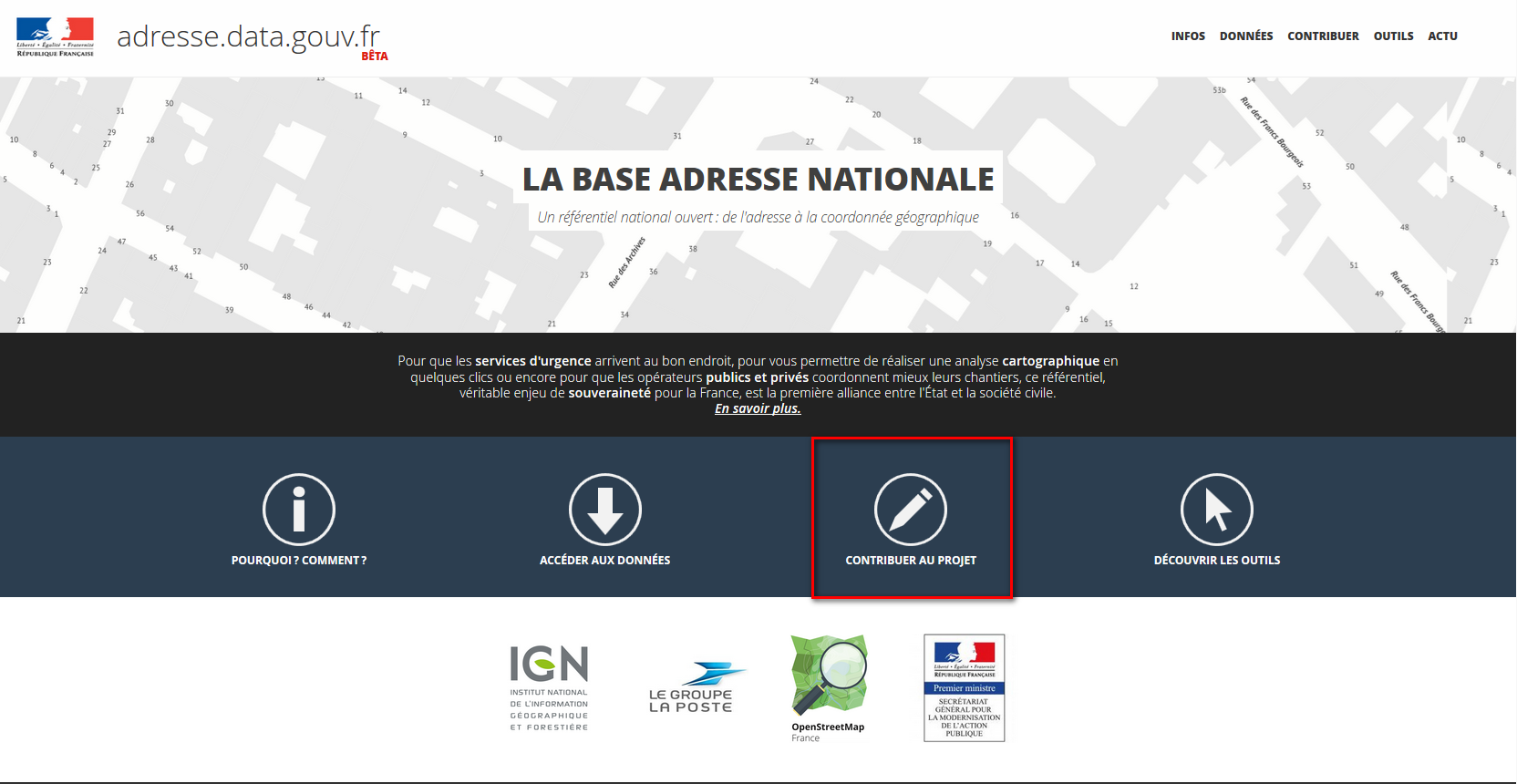 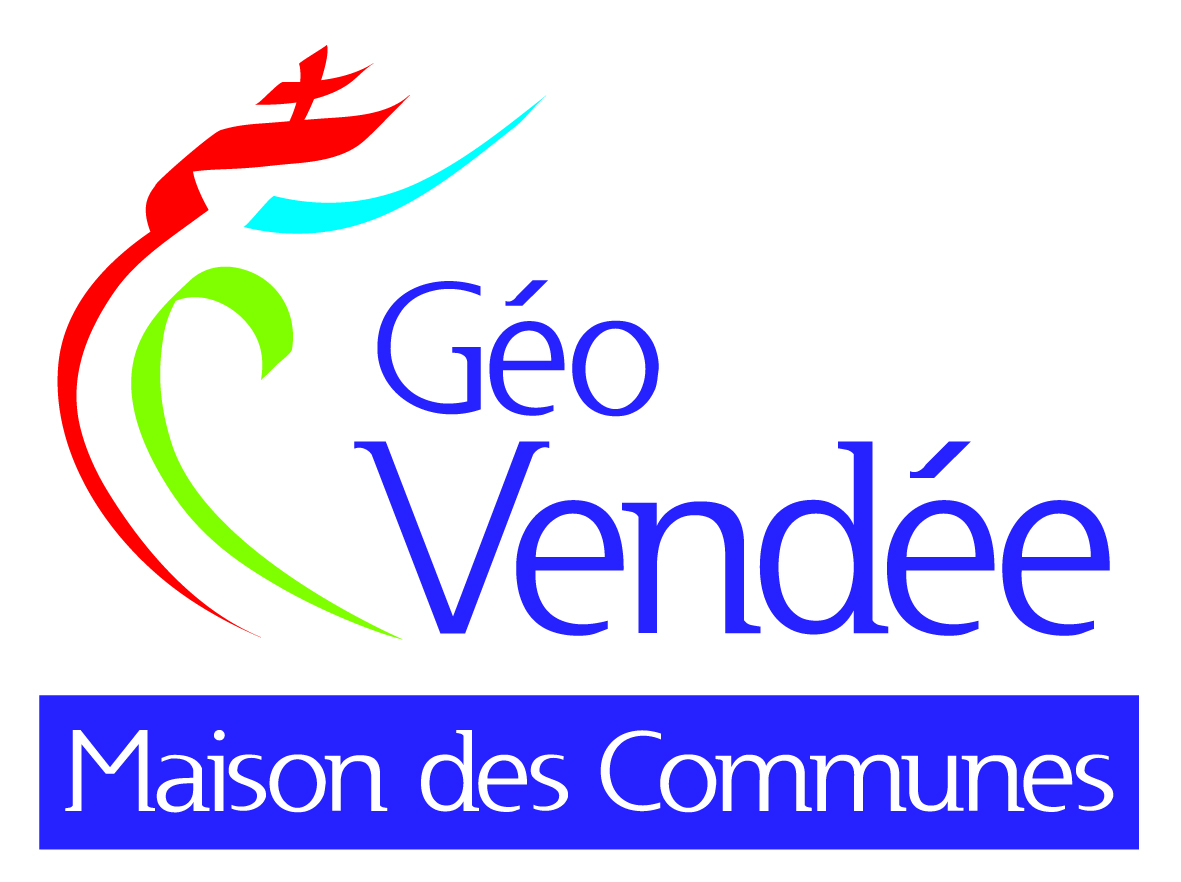 Expertises au service des communes
Expertise de l’IGN sur la localisation des données
Expertise de La Poste sur l’adresse sémantique
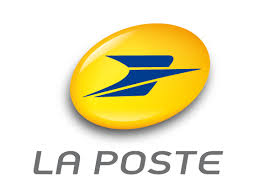 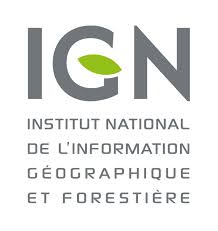 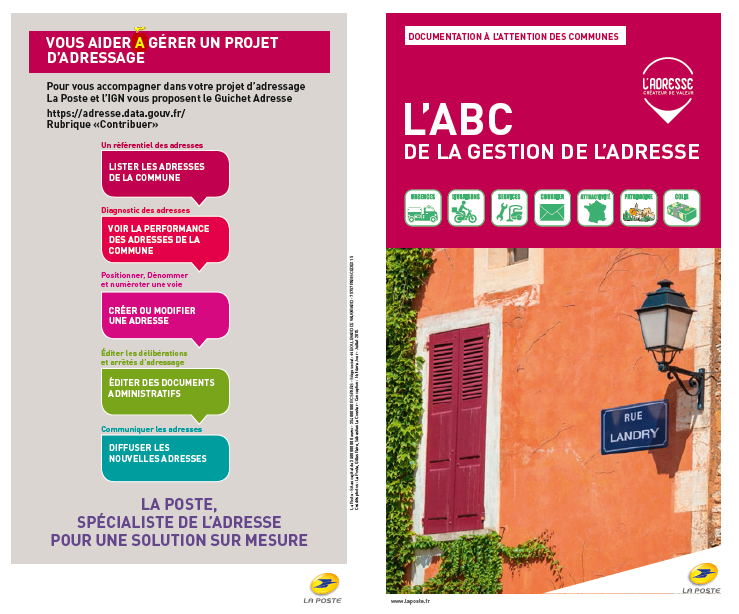 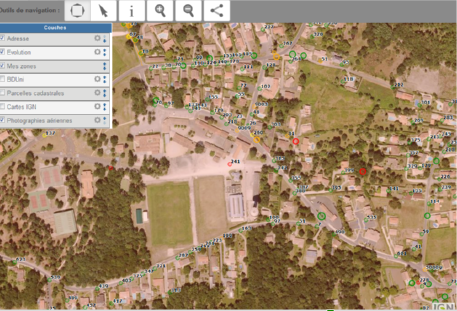 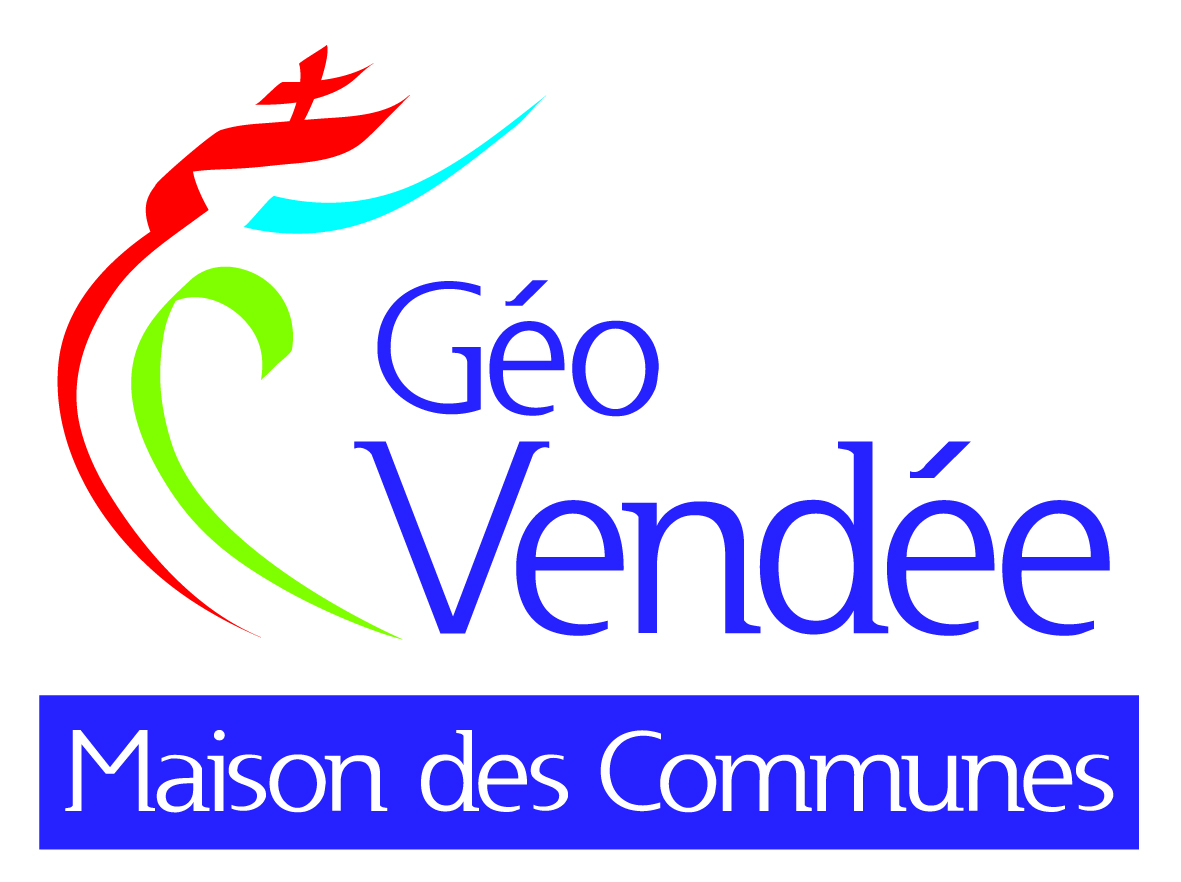 MISE EN ŒUVRE DEPARTEMENTALE
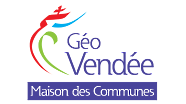 Communes
 et EPCI
déclarent l’adresse au travers du Guichet Adresse Nationale
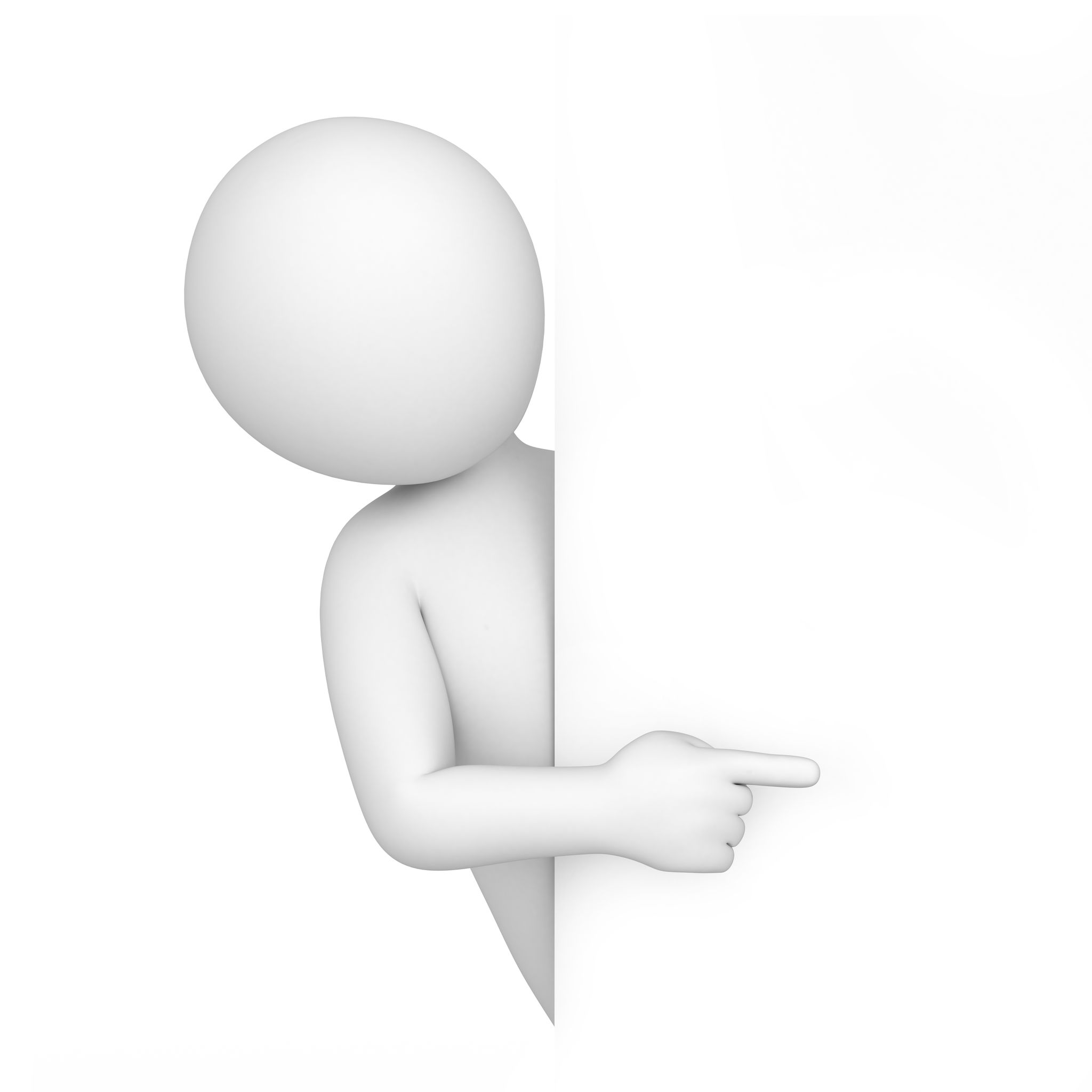 PORTAIL Géo Vendée
WWW.geovendee.fr
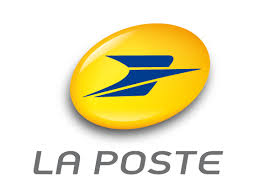 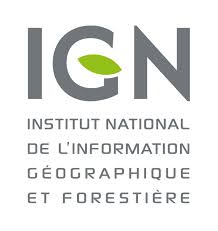 Base Adresse Nationale
Géo Vendée décrypte le flux internet de la BAN et les adresses alimentent 
en temps réel la Base Géo Vendée
Sous convention
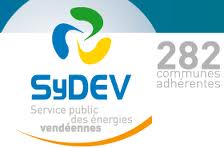 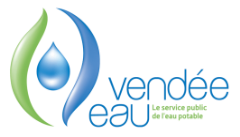 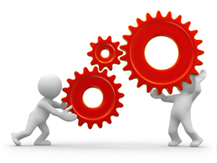 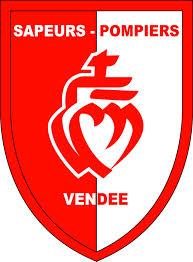 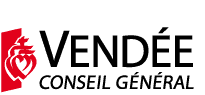 Base Géo Vendée
La BGV remonte en temps réel les modifications d’adresse vers les 
SIG des partenaires sous convention.
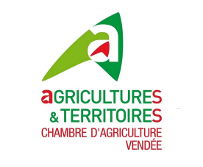 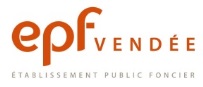 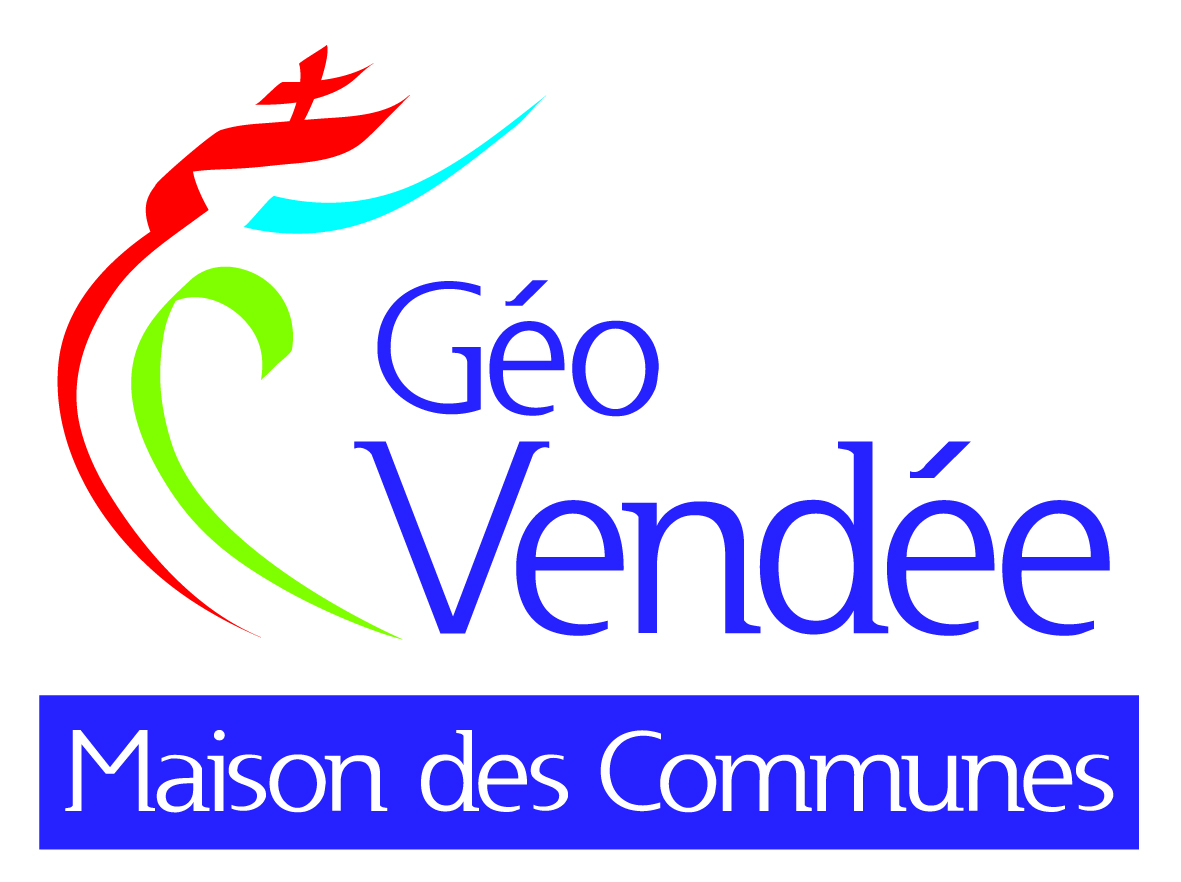 Temps d’échange
Vous avez des questions ?
La parole est à vous
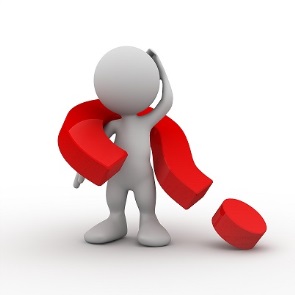